Singularity Invariant 
Transformations in 
Stewart Plaforms
(Part I)
Federico Thomas
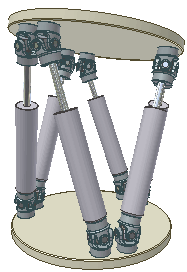 Goal
Stewart-Gough platforms are  6-DOF parallel manipulators consisting of 6 legs joining a base to a platform
In general, its forward kinematics and singularity analysis are difficult
Is it possible to change the location of the attachments without altering singularities?
Goal
The transformations must be one-to-one
The forward kinematics of the platform is essentially the same
Is it possible to change the location of the attachments without altering singularities?
Goal
This would be useful to generate families of kinematically equivalent platforms…
…by transforming well-studied platforms, without changing their singularities and without changing their forward kinematics.
From the practical point of view, this could be useful, for example, to avoid multiple spherical joints
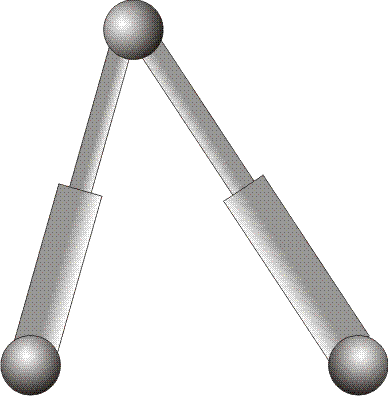 Singularities
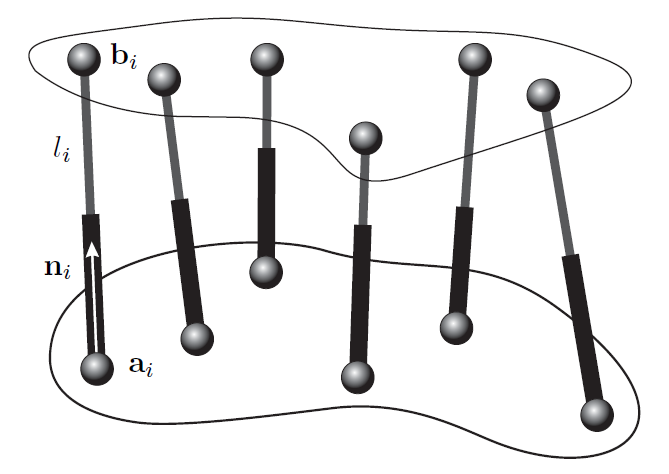 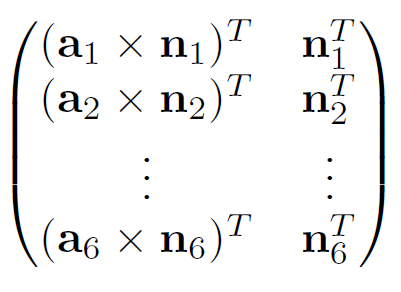 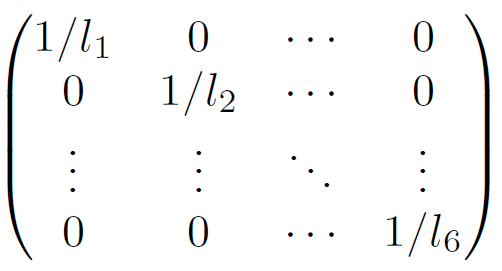 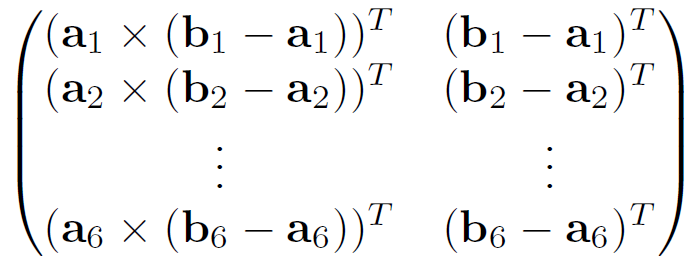 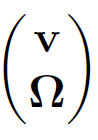 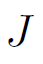 SINGULARITIES
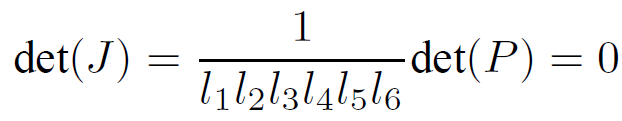 The Pure Condition
The Pure Condition
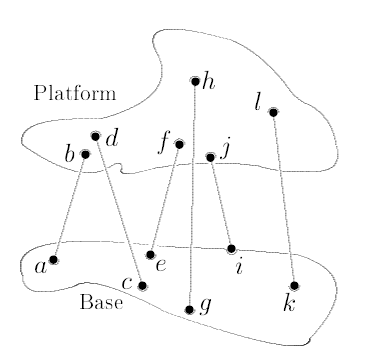 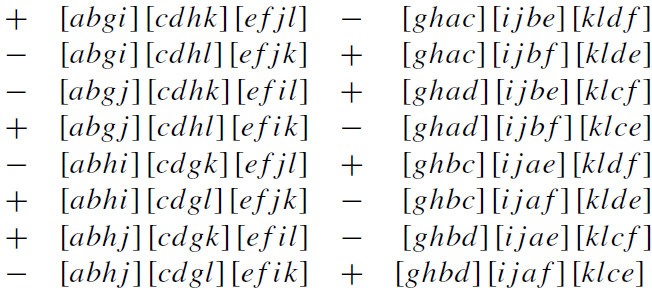 SINGULARITIES
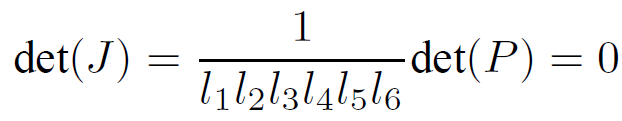 48 volumes of tetrahedra
It can be simplified when attachments are coincident 
either in the base or the platform
The Pure Condition
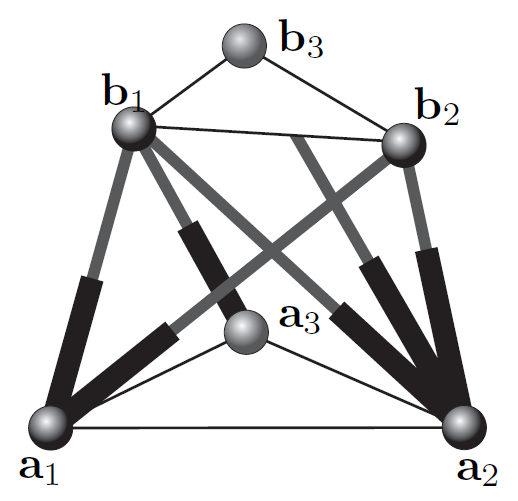 3-2-1
Octahedral
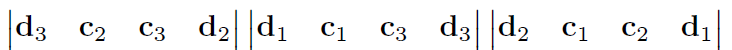 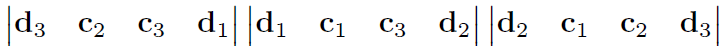 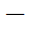 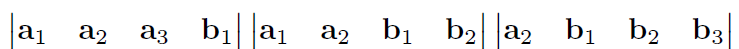 Reformulating our Goal
Find out transformations that multiply the pure condition by a constant
Let’s start by studying components
Components: rigid substructures between linear geometric entities.
Substitution of legs without changing the relative position between the involved geometric entities (points, lines or planes).
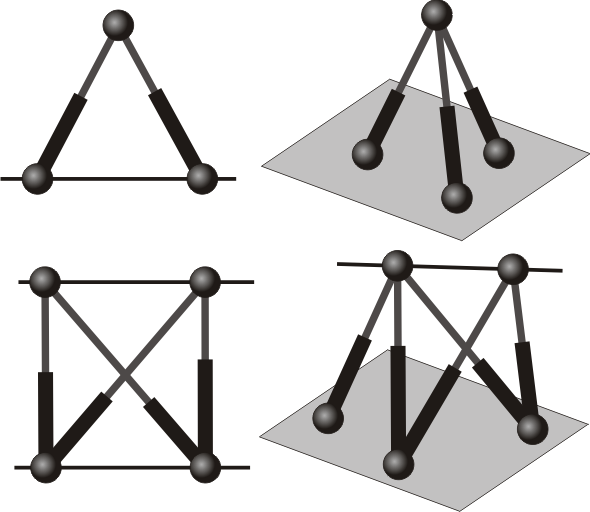 3 legs: point-plane
2 legs: point-line
5 legs: line-plane
4 legs: line-line
Point-Line Transformation
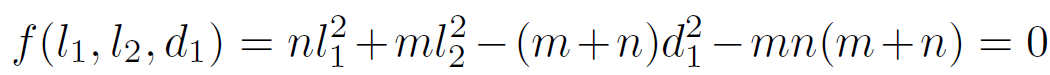 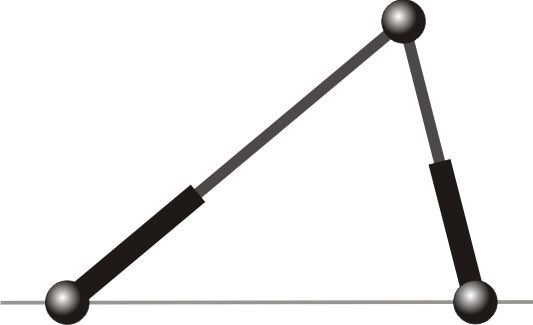 The length of the new leg can be found uniquely
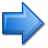 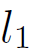 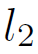 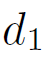 m
n
Point-Line Transformation
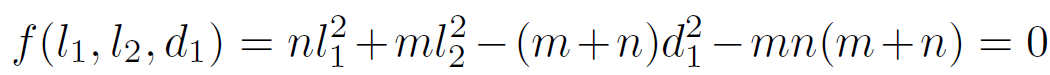 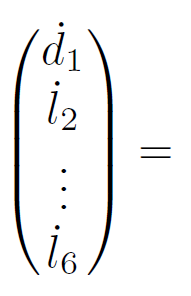 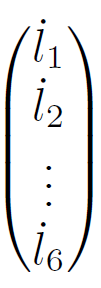 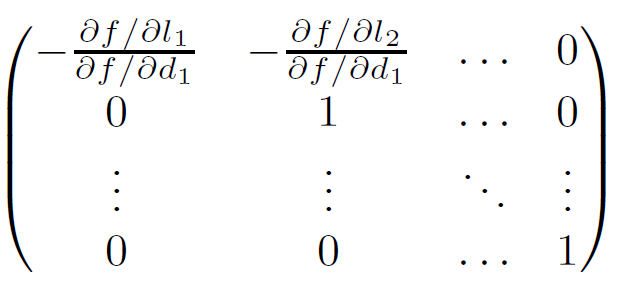 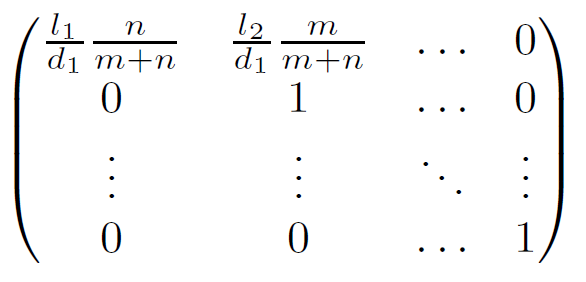 Point-Line Transformation
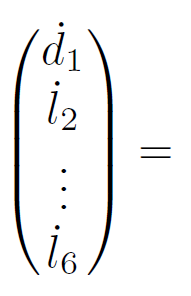 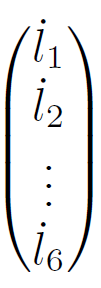 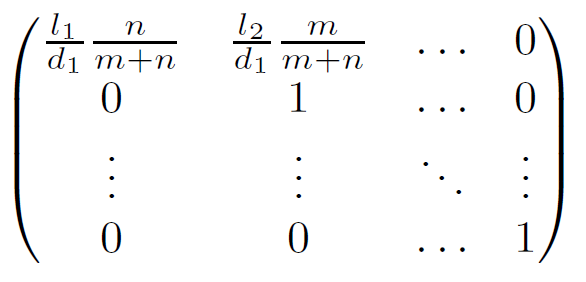 Point-Line Transformation
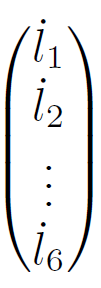 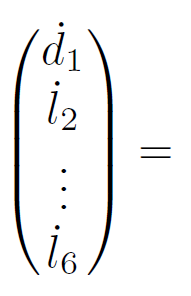 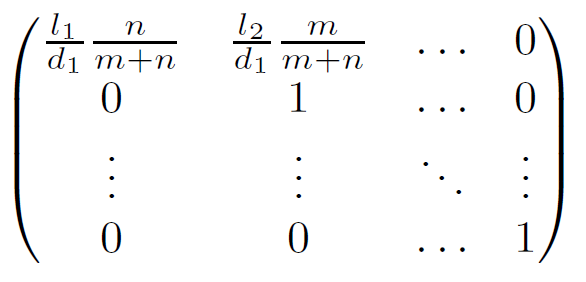 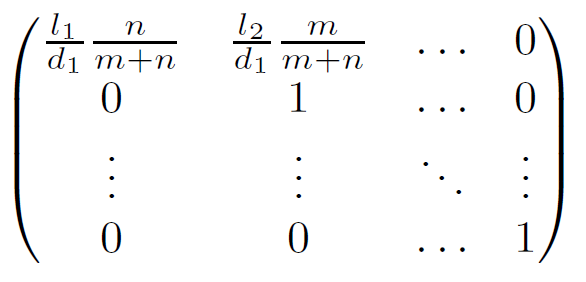 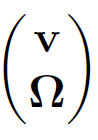 SINGULARITIES
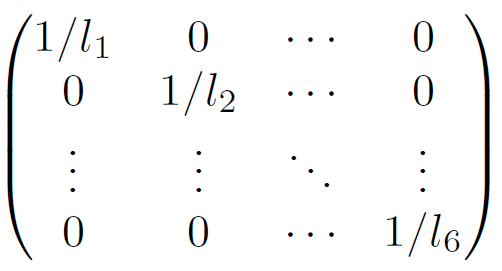 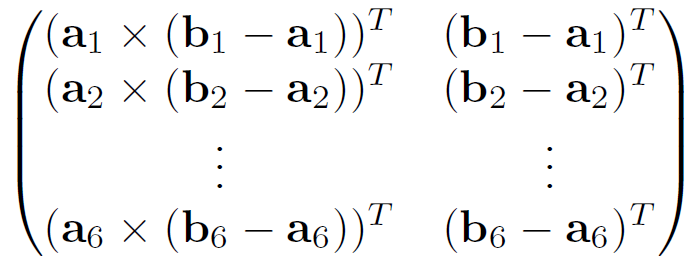 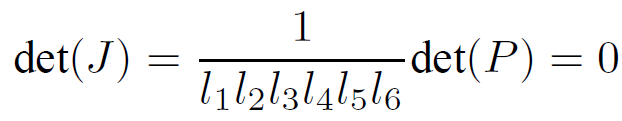 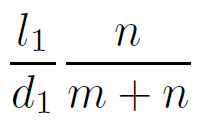 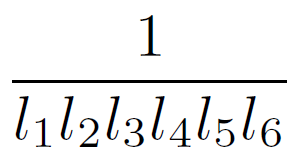 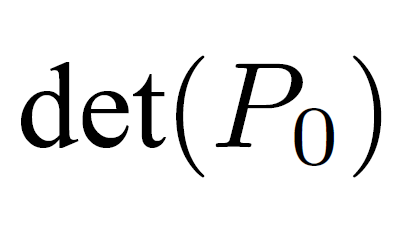 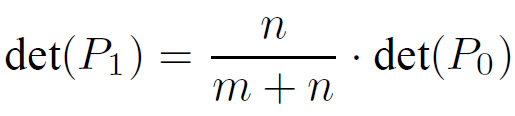 We got the first singularity invariant transformation!
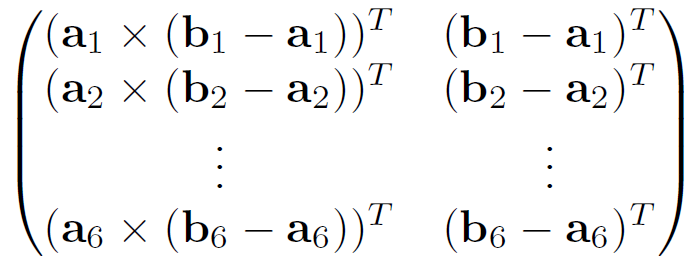 Point-Line Transformation
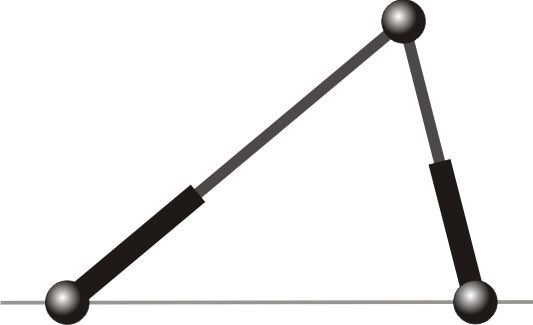 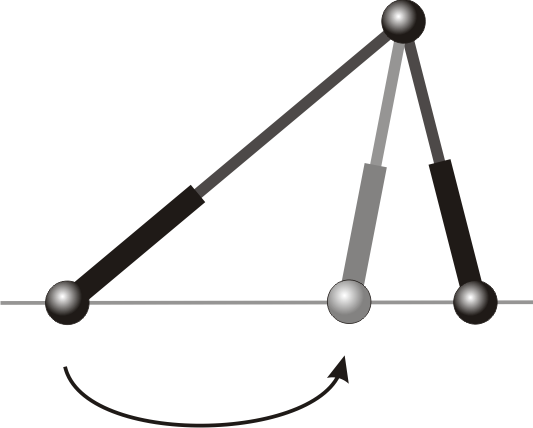 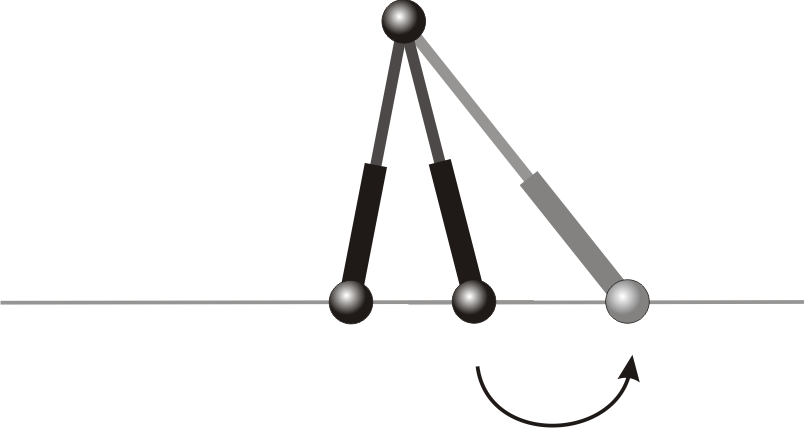 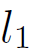 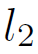 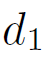 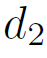 m
n
r
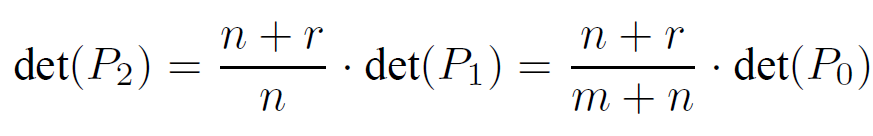 Point-Line Transformation
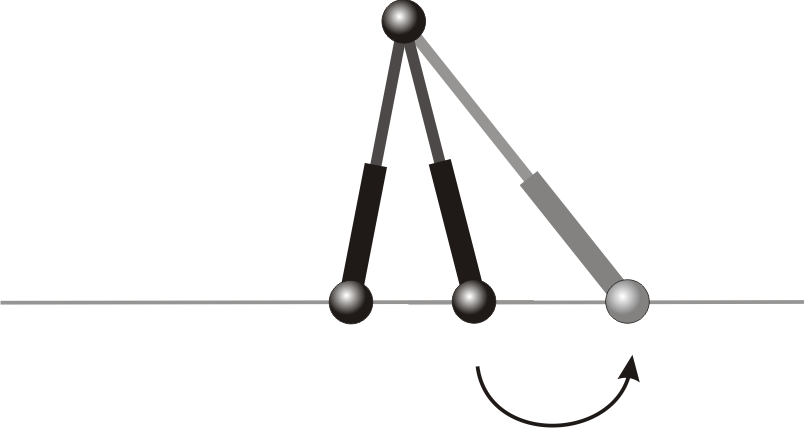 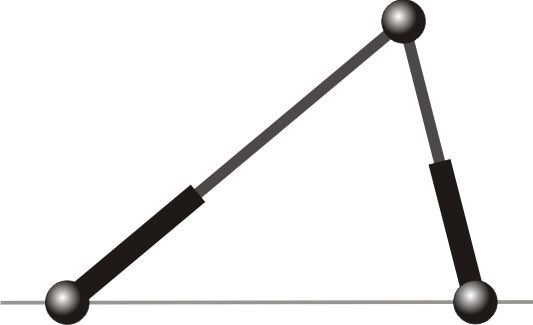 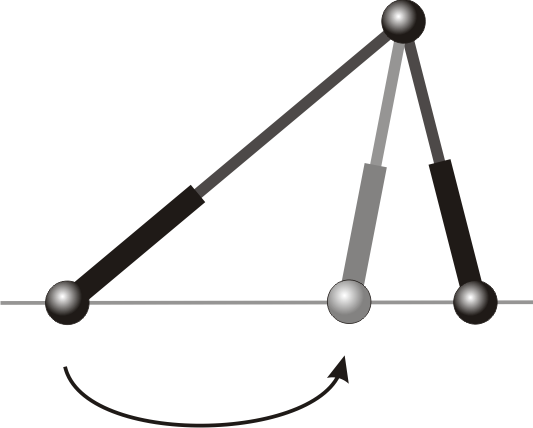 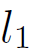 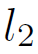 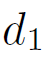 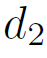 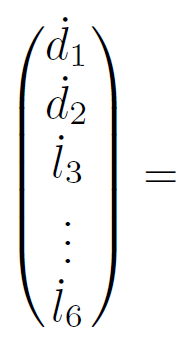 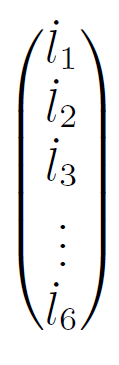 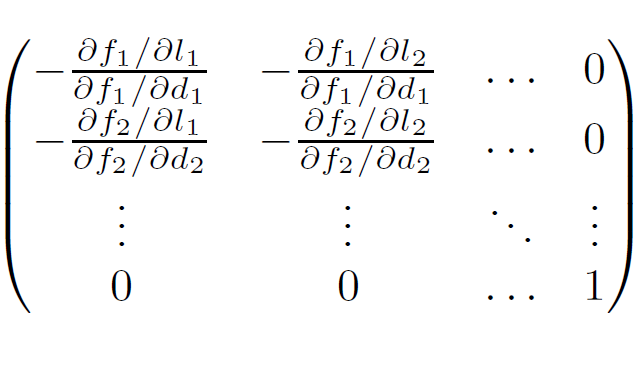 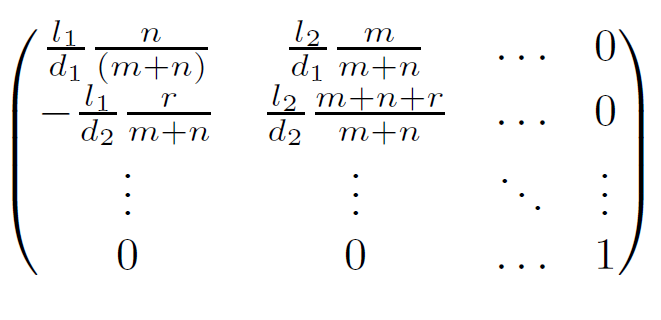 m
n
r
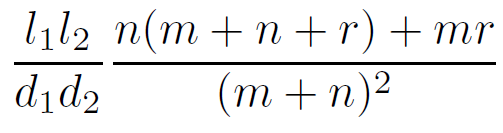 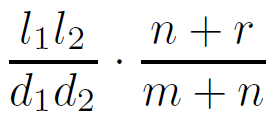 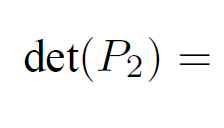 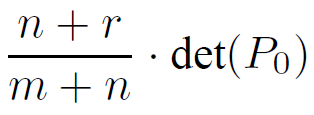 Point-Line Transformation
Sometimes these transformations 
can only be applied simultaneously!!
Example I: The Zhang-Song Platform
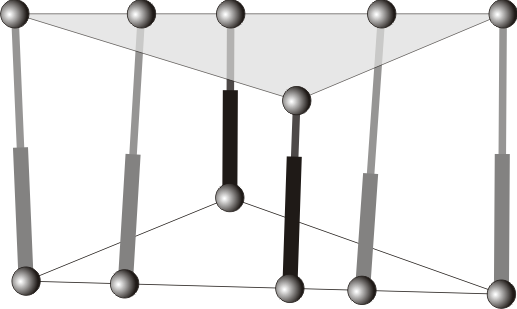 Zhang-Song Platform
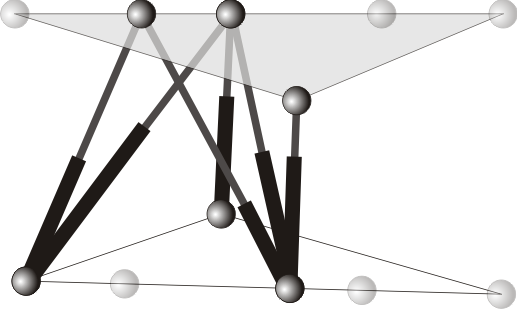 Basic Flagged Platform
Example I: The Zhang-Song Platform
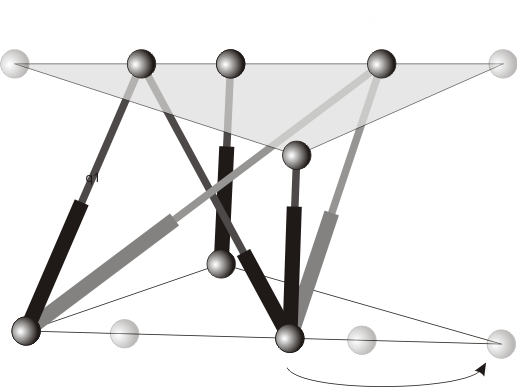 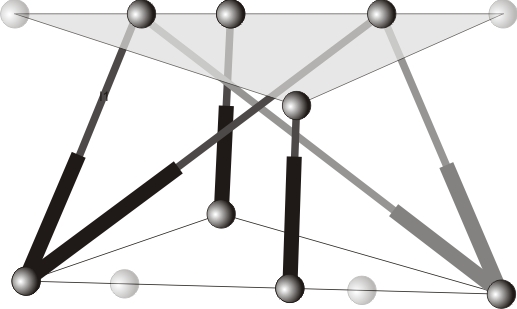 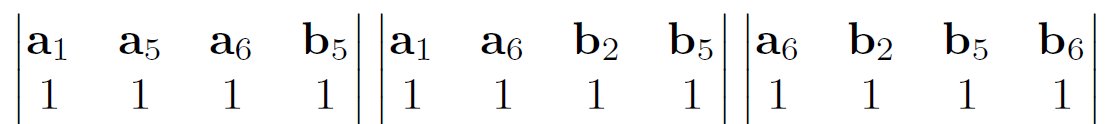 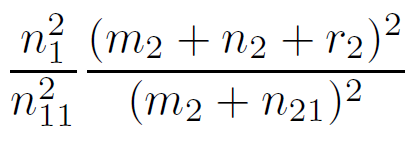 Example I: The Zhang-Song Platform
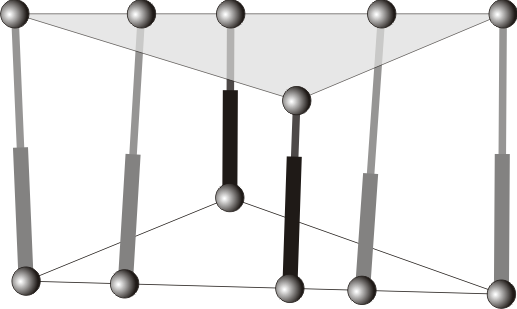 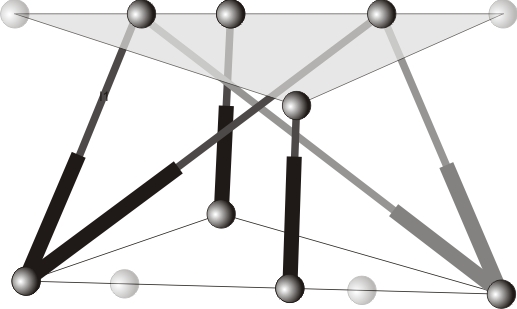 All these transformations have to be performed at the same time!!!
Example I: The Zhang-Song Platform
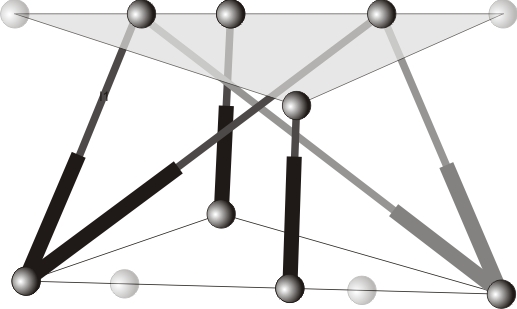 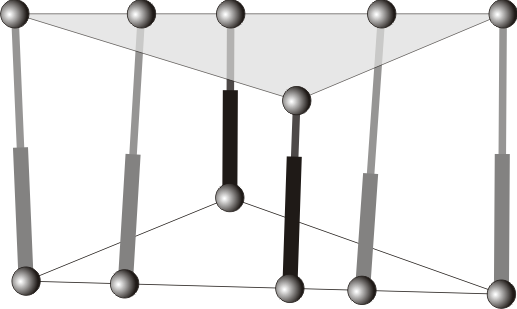 Can this factor be zero?
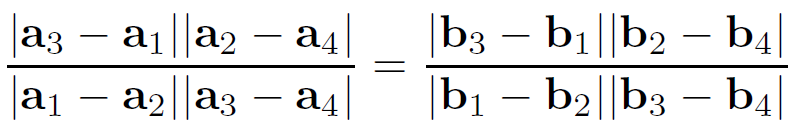 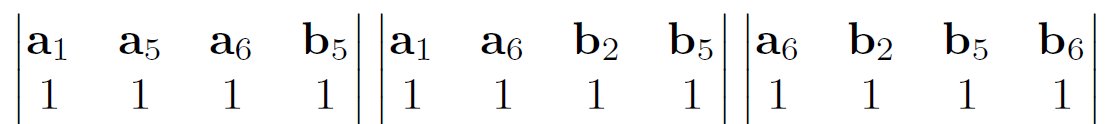 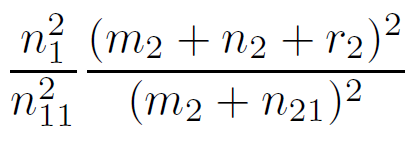 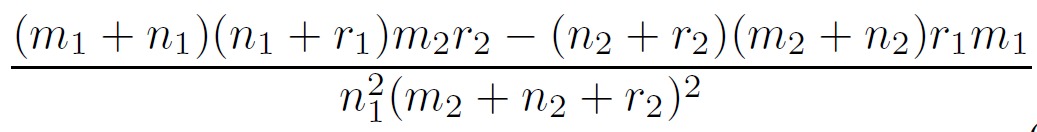 Example I: The Zhang-Song Platform
CROSS-RATIO 1
CROSS-RATIO 2
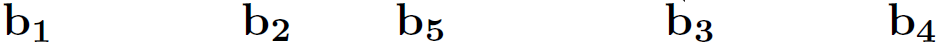 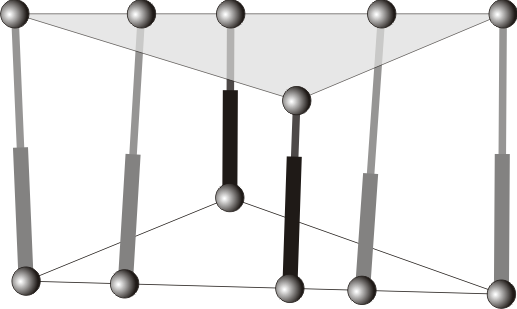 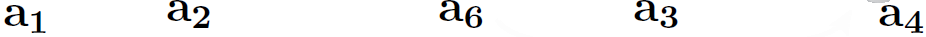 If this happens, the platform becomes architecturally singular!!!
Example I: The Zhang-Song Platform
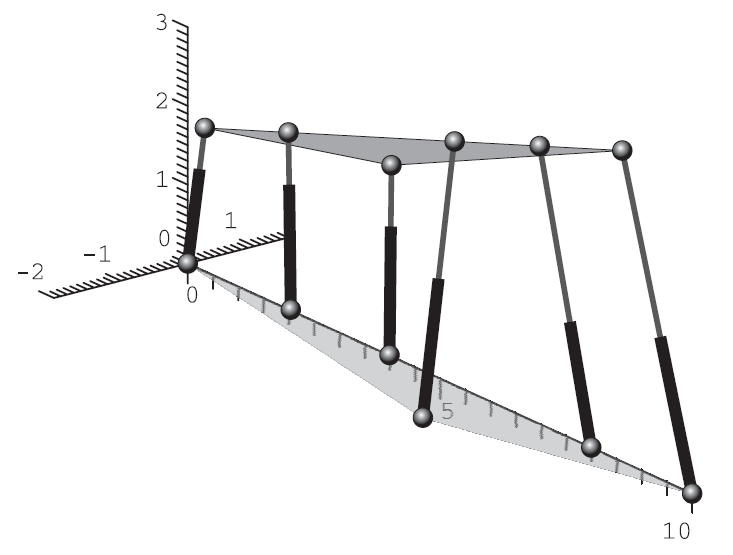 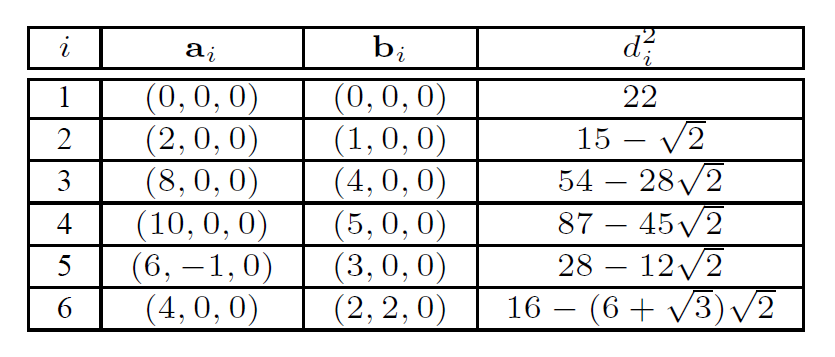 Example I: The Zhang-Song Platform
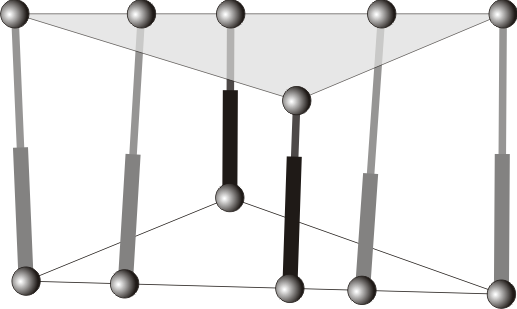 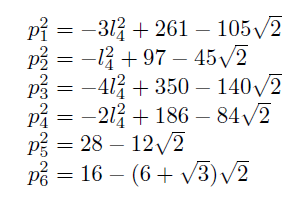 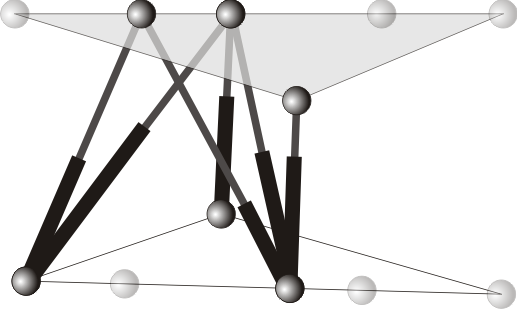 Example I: The Zhang-Song Platform
The Family of Flagged Platforms
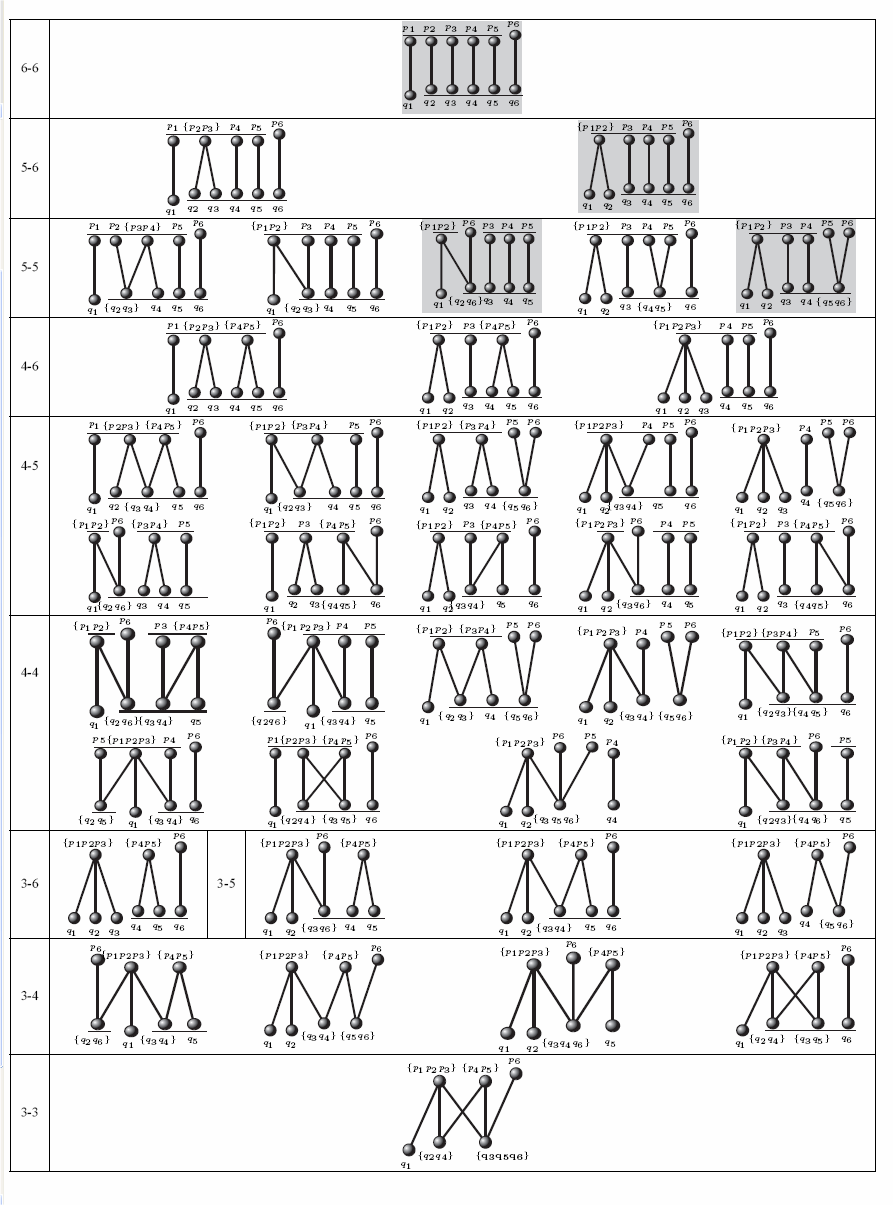 Manipulators that can be architecturally singular.
If they satisfy the singularity condition,
they have a self-motion.
The closed-form solution gives the 
parametrization.
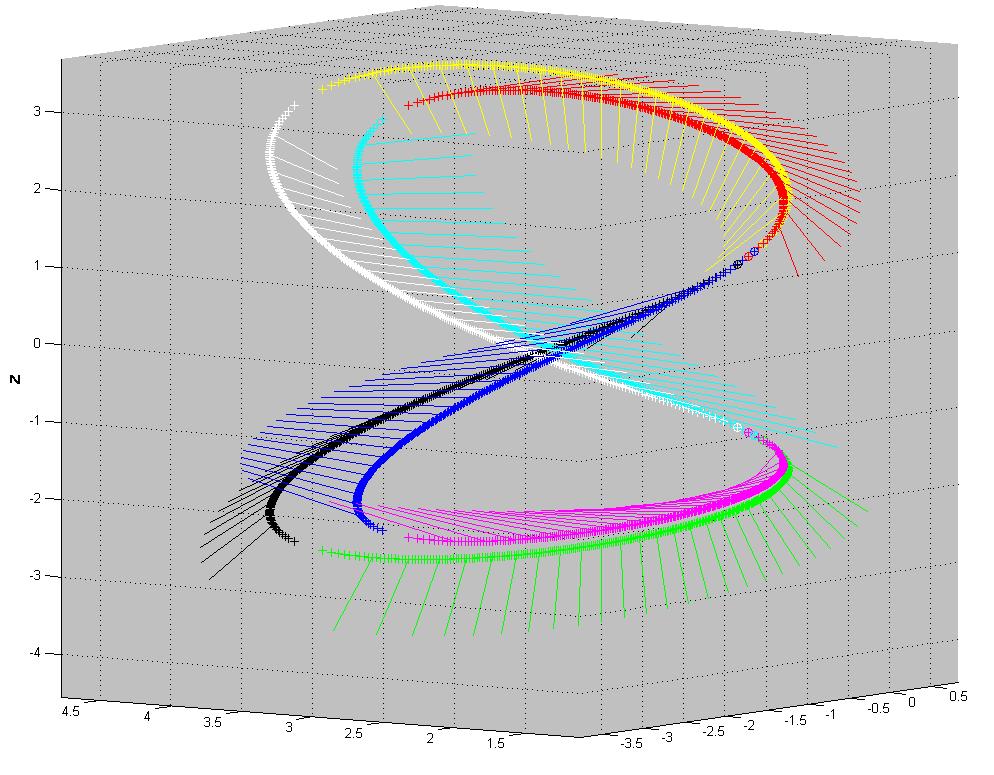 Example II: The  Griffis-Duffy Platform
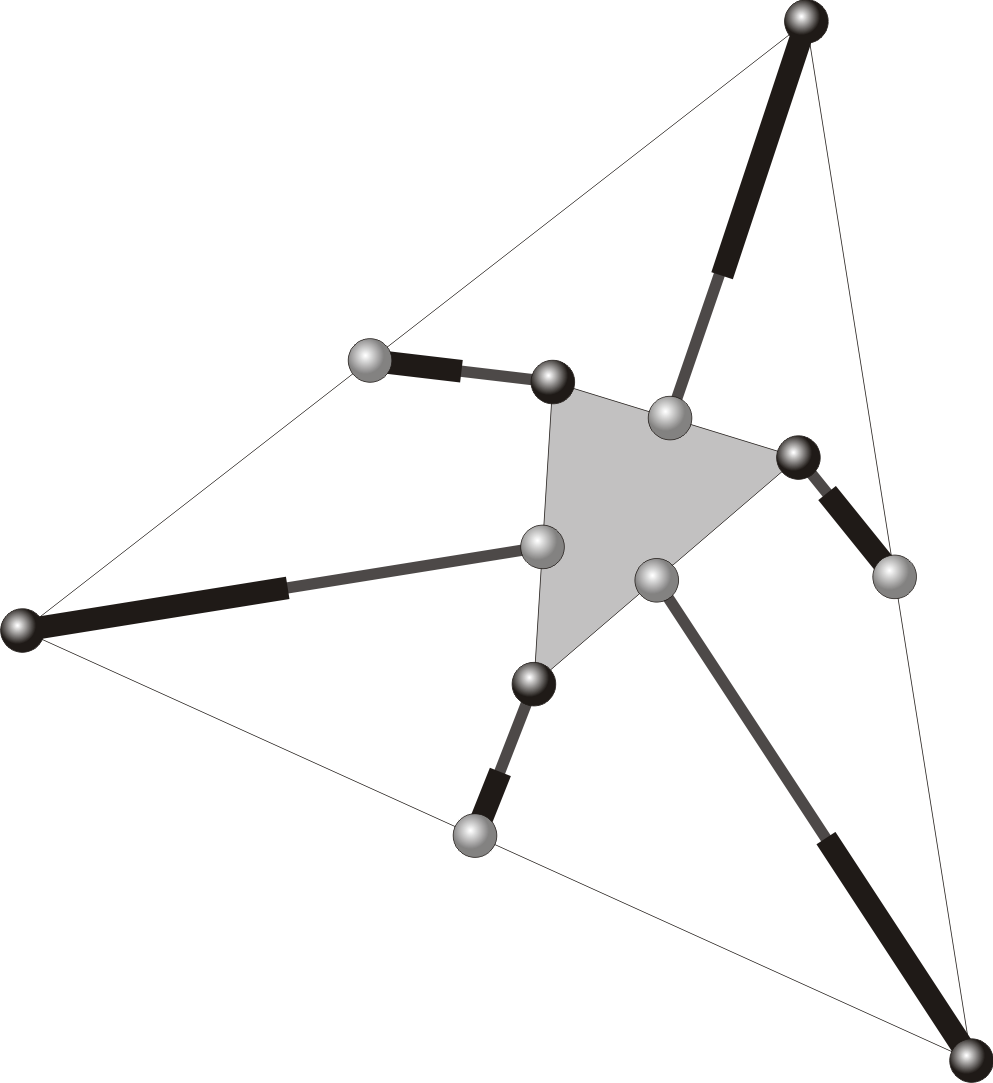 Example II: The Griffis-Duffy Platform
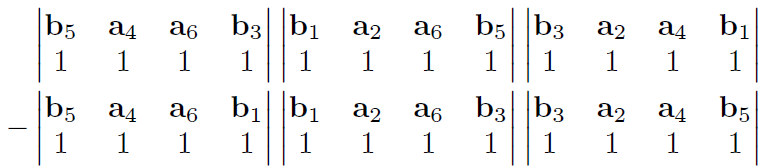 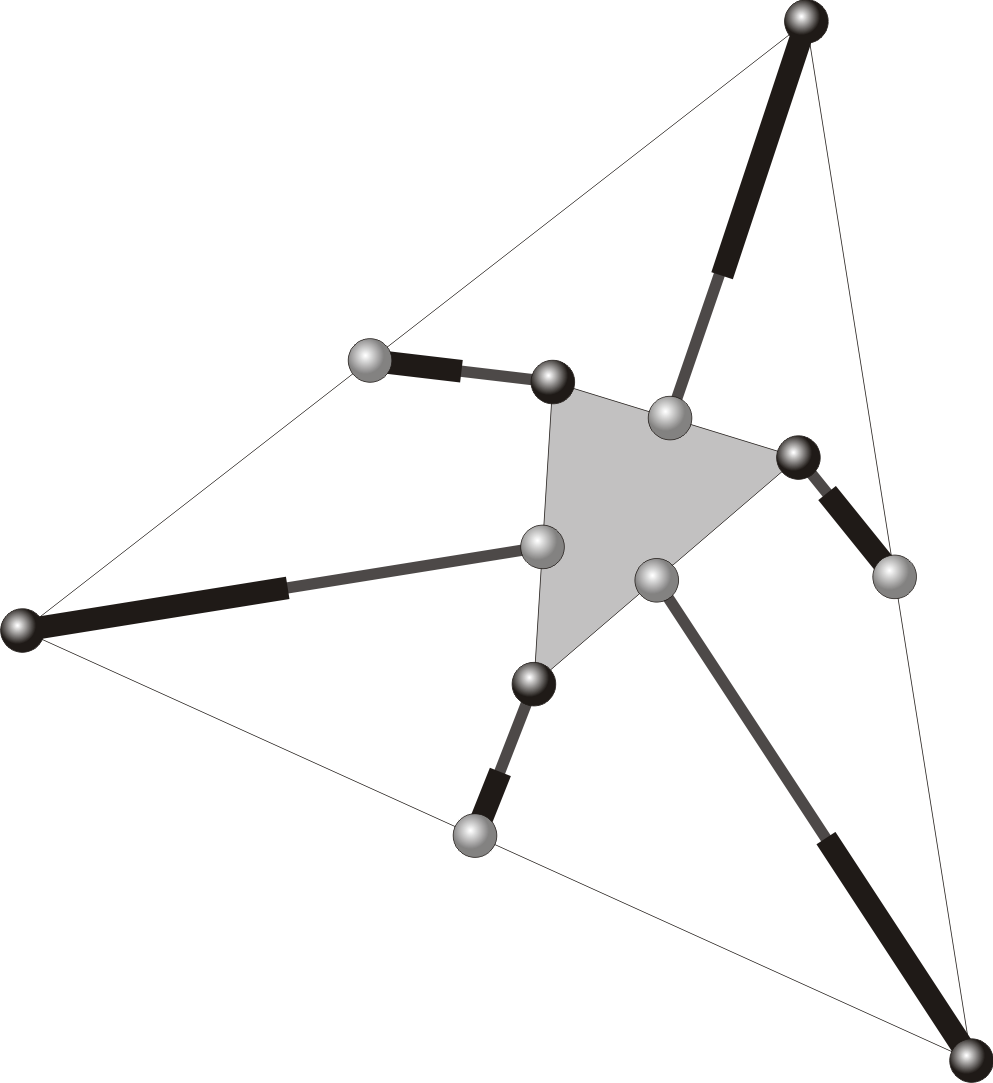 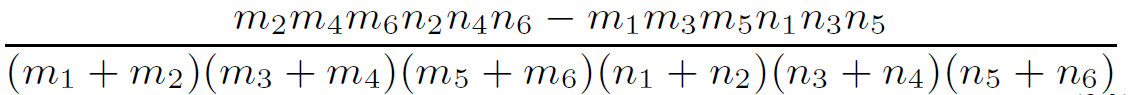 Can this factor be zero?
Example II: The Griffis-Duffy Platform
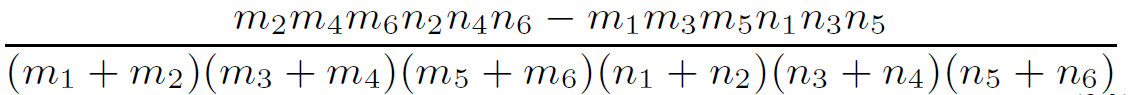 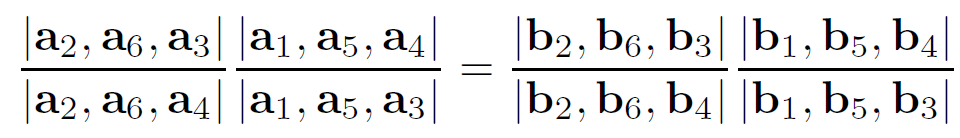 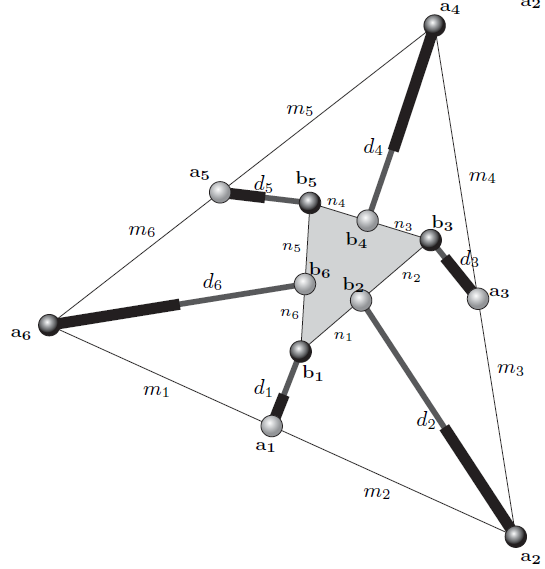 Example II: The Griffis-Duffy Platform
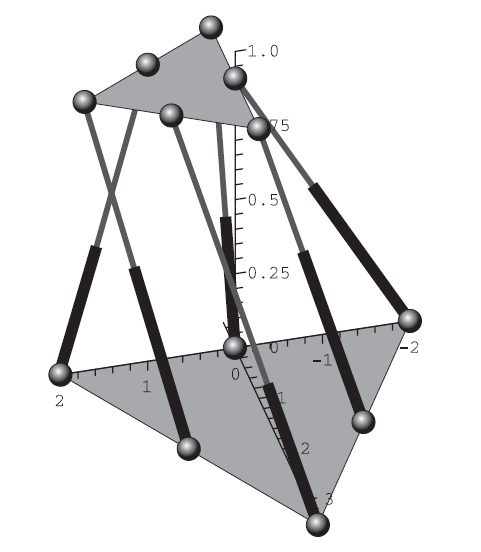 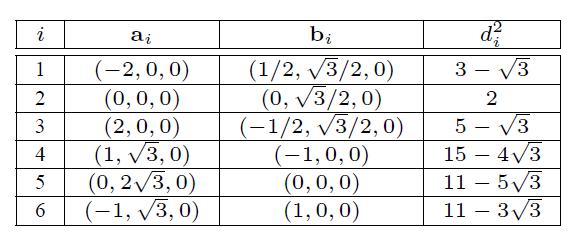 Example II: The Griffis-Duffy Platform
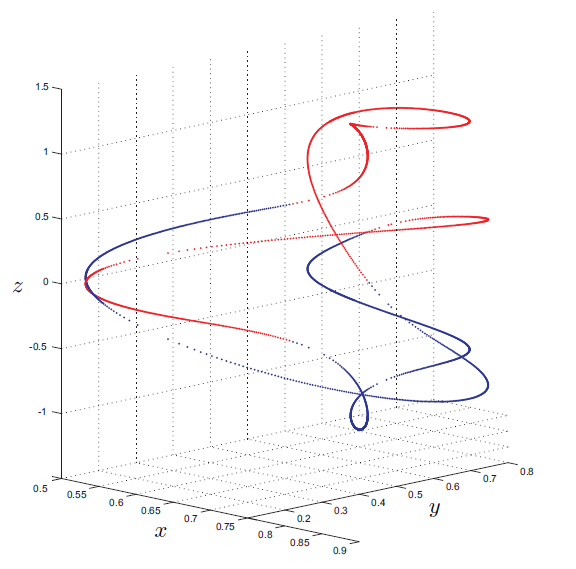 Example II: The Griffis-Duffy Platform
Homework
Prove that the point-plane and the line-line transformations can be reduced to point-line transformations
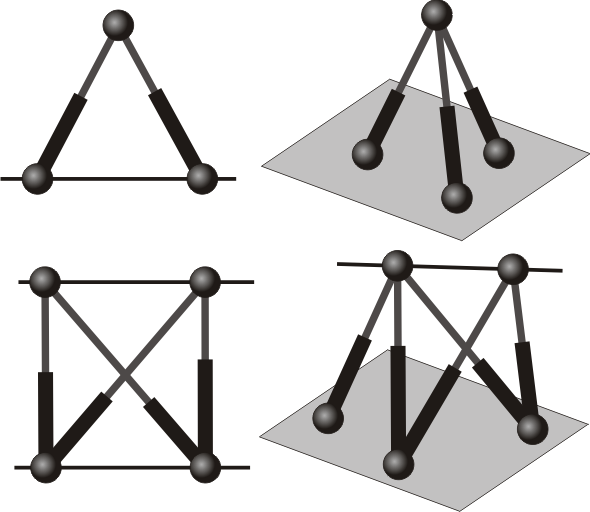 3 legs: point-plane
2 legs: point-line
5 legs: line-plane
4 legs: line-line
Conclusions
The application of singularity invariant transformations seems a promising tool for the analysis of Stewart platforms but …
… are there other transformations than the 
point-line transformation?
As a by-product of our analysis, we have been able to 
characterize architechtural singularities and 
their associated selfmotions
Thank you
Federico Thomas    (fthomas@iri.upc.edu)
Institut de robòtica i informàtica industrial.
Barcelona
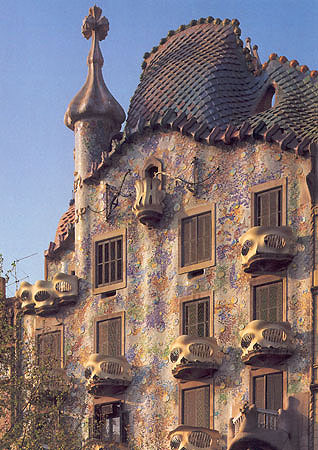 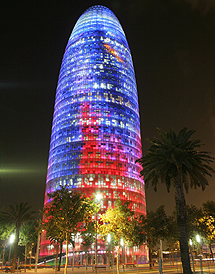 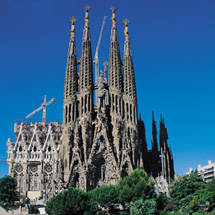 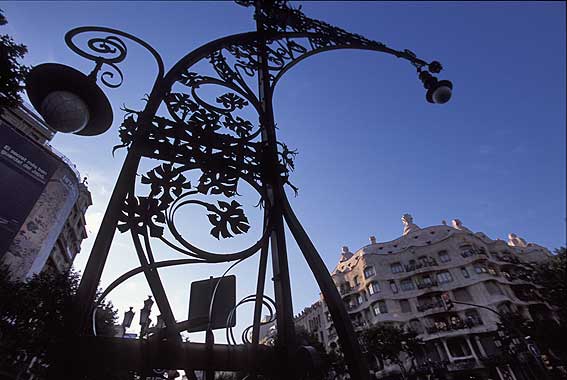 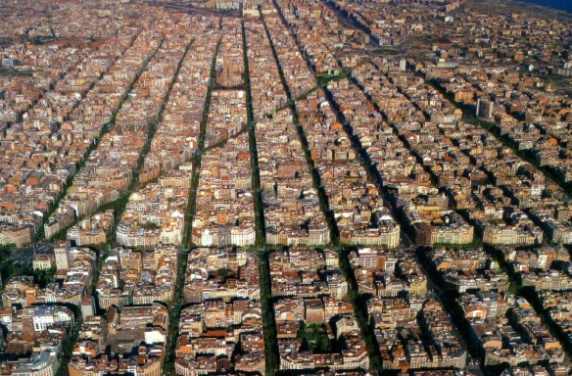 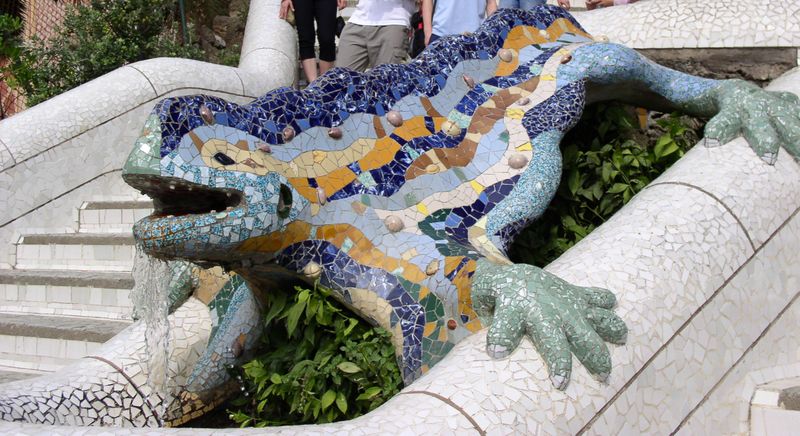 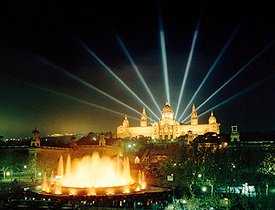 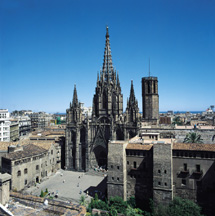 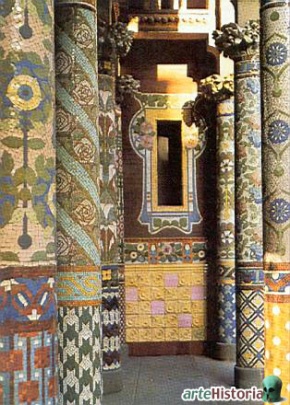